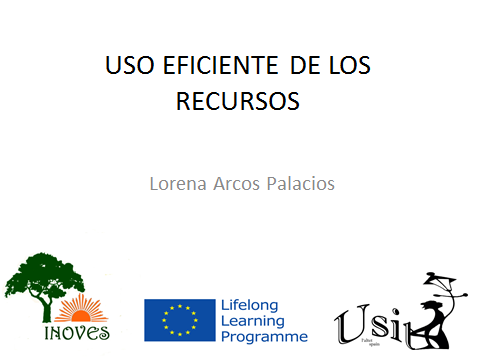 RECURSOS
USO EFICIENTE
-AHORRO
-NO CONTAMINACIÓN/BAJO IMPACTO
-APROVECHAMIENTO AL MÁXIMO
ENERGÍA
ENERGÍA para ahorrar
ENERGÍA para no contaminar…
ENERGÍA para aprovechar…
AGUA
DULCE                                          SALADA
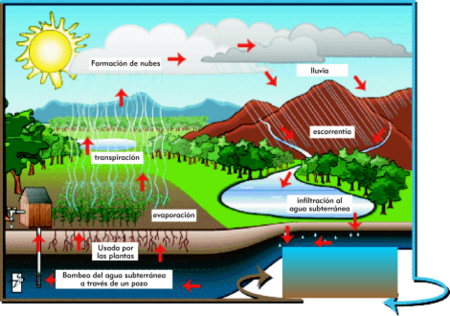 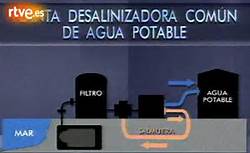 AGUA
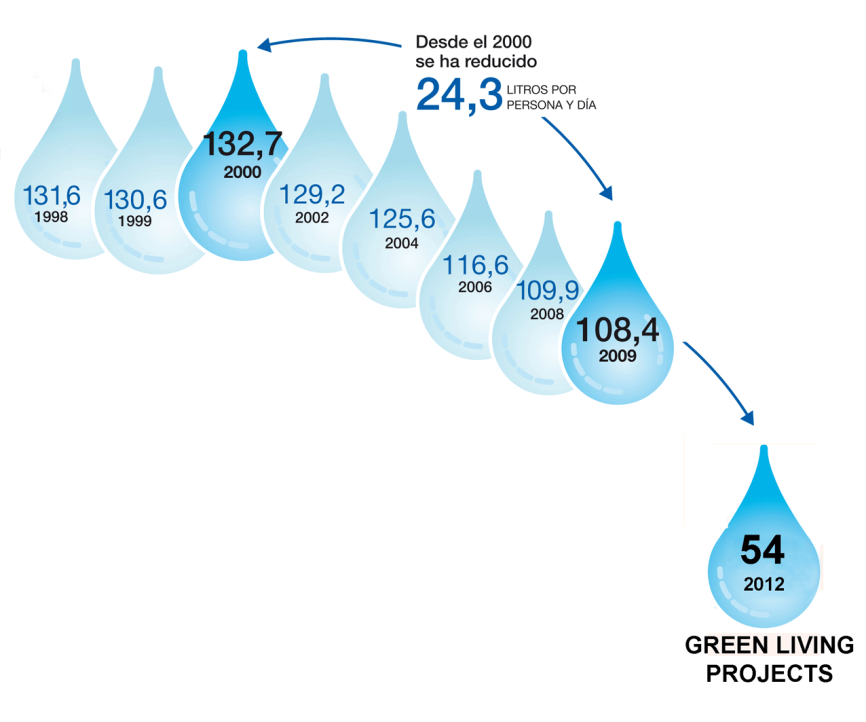 AGUA para ahorrar…
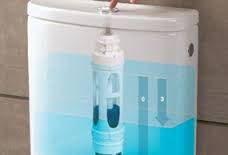 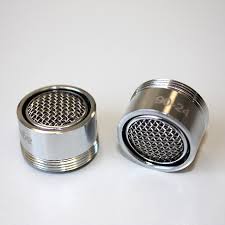 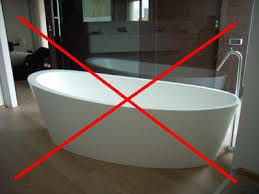 AGUA para no contaminar…
AGUA para aprovechar…
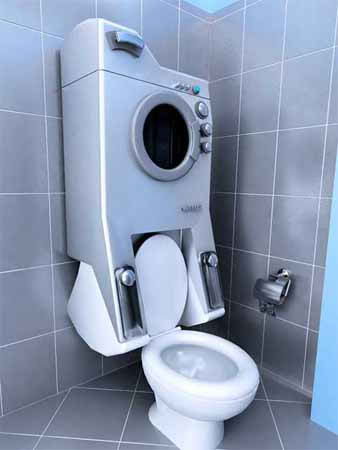 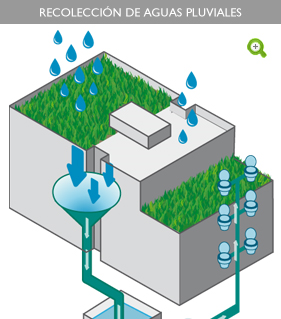 ALIMENTO
ALIMENTO para ahorrar…
Consumo local y de productos extensivos
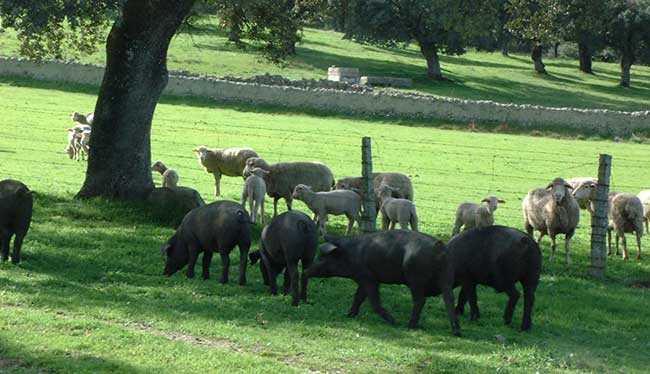 ALIMENTO para no contaminar…
ALIMENTO para aprovechar
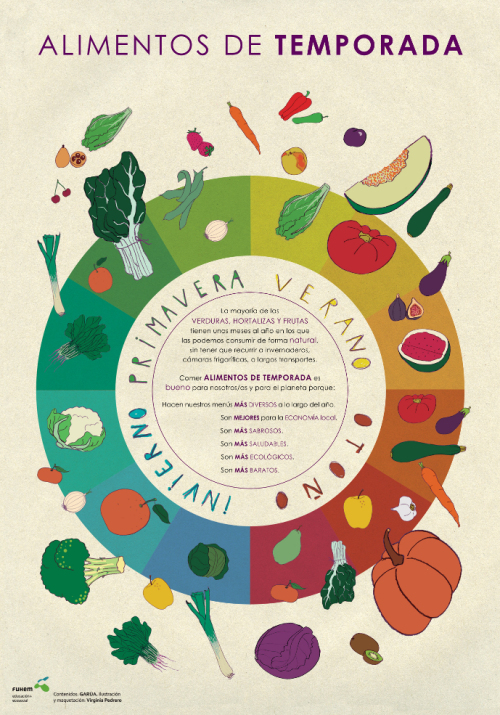 DESARROLLO SOCIAL…
CONSTRUCCIÓN ahorro
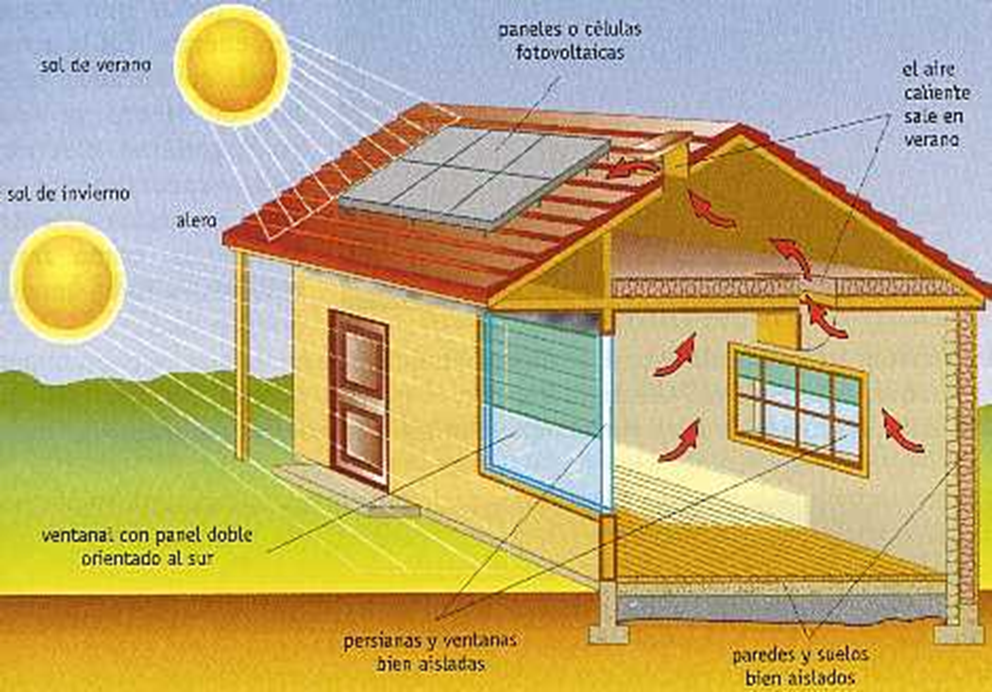 DESARROLLO SOCIAL…
MATERIAS PRIMAS impacto mínimo
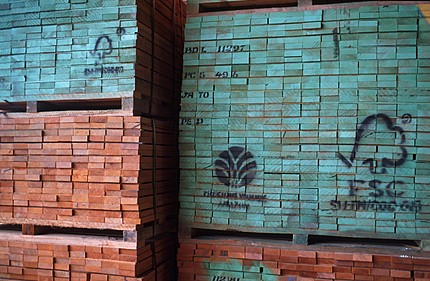 DESARROLLO SOCIAL…
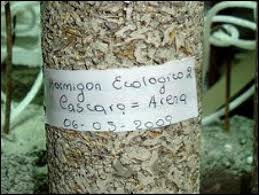 APROVECHAMIENTO DE 
MATERIAS DE DESECHO
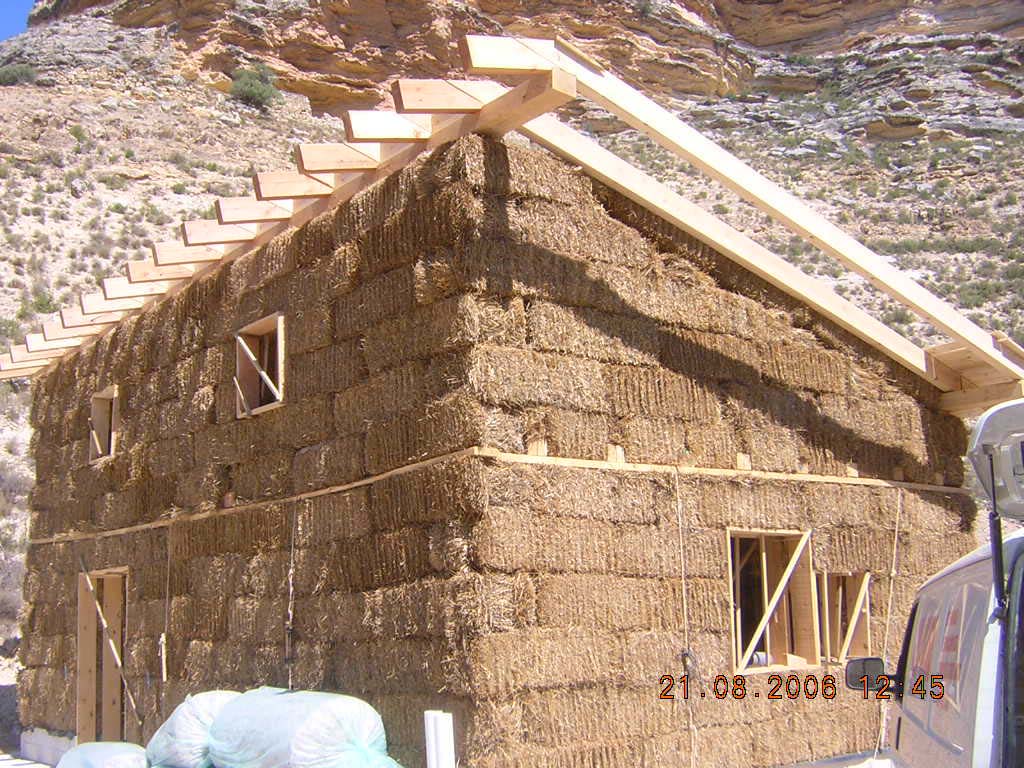 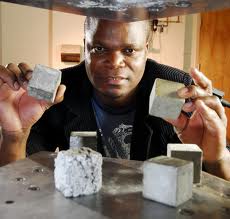 DESARROLLO SOCIAL…
APROVECHAMIENTO DE LA BASURA
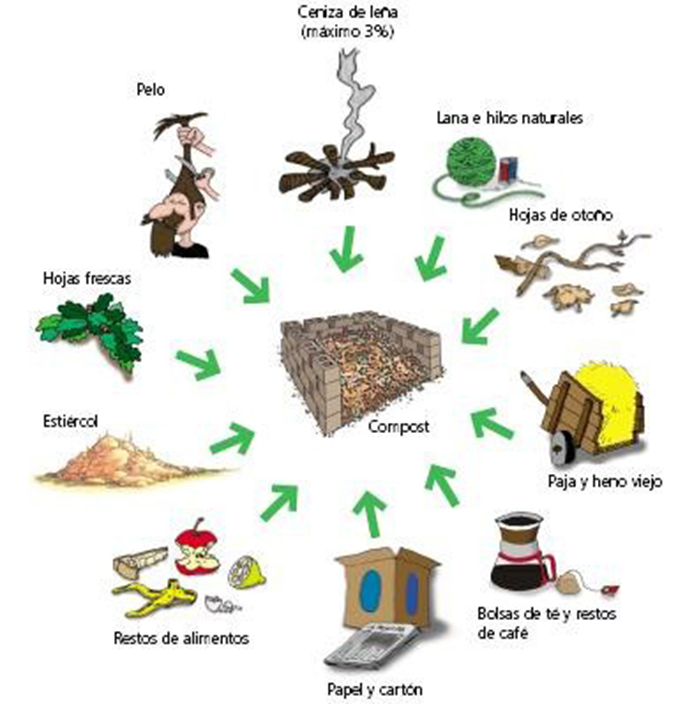 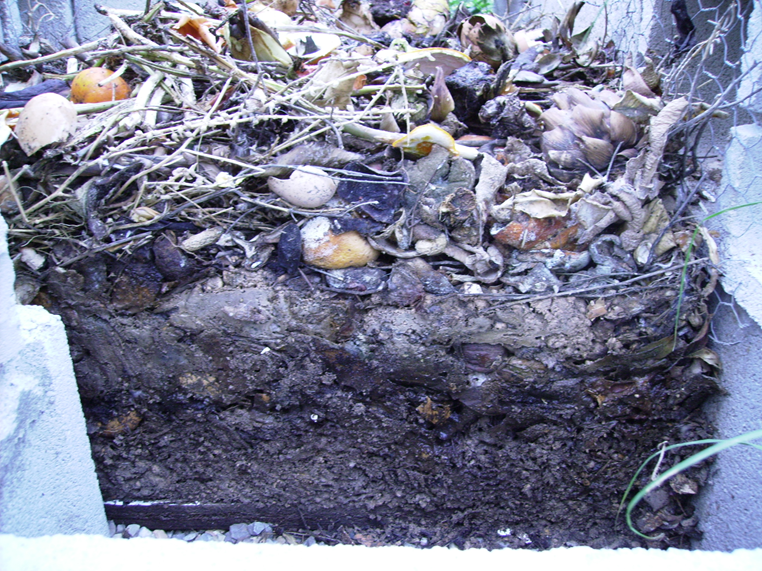 DESARROLLO SOCIAL…
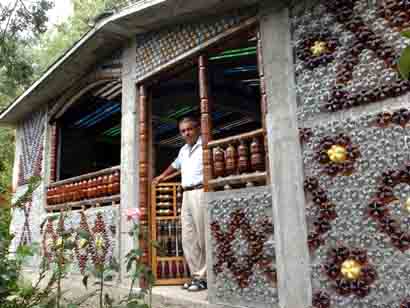 APROVECHAMIENTO DE 
LOS RESIDUOS
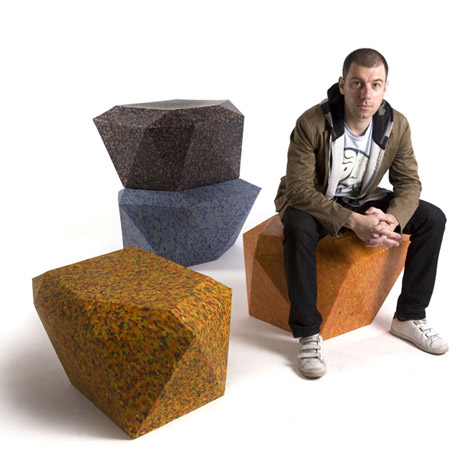 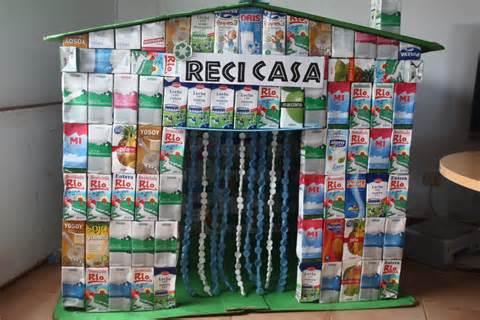 DESARROLLO SOCIAL
APROVECHAMIENTO DE LOS RECURSOS HUMANOS
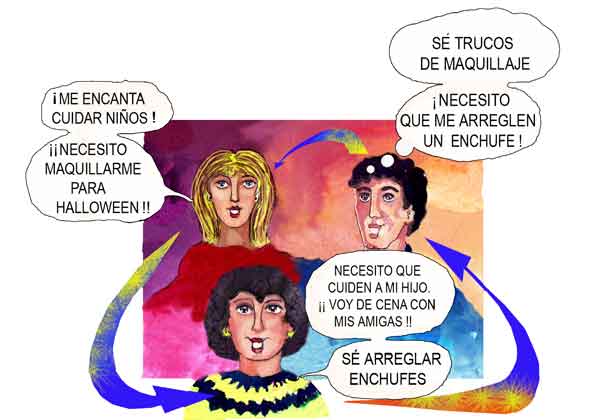 GRACIAS
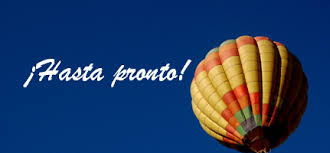